“THE CIVIL WAR”
A Nation Divided
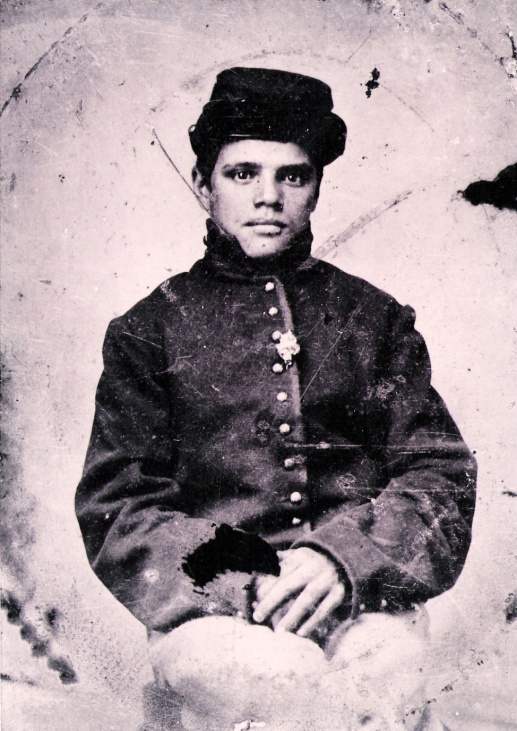 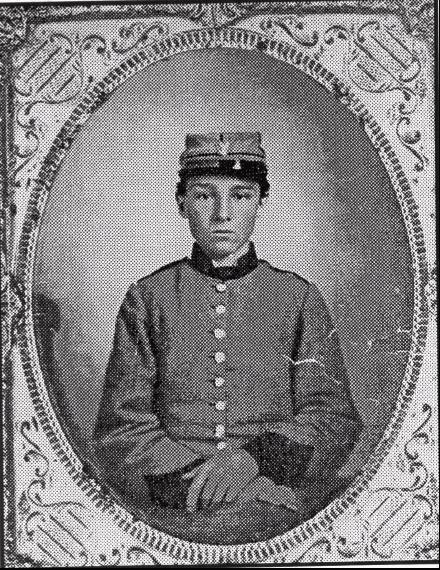 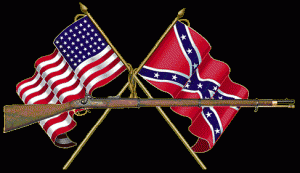 QUOTATIONS
Please think about and interpret the following quotation in your own words:


“We have shared the incommunicable experience of war.  We have felt, we still feel the passion of life to its top.  In our youths our hearts were touched with fire.”
                                                                                        
-Oliver Wendell Holmes
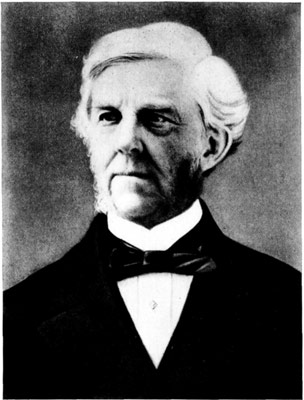 2
“Between 1861 and 1865 Americans made war on each other and killed each other in great numbers, if only to become the kind of country that could no longer conceive how that was possible.”  

What are these wordsintending to communicate?
3
“What began as a bitter dispute over union and states’ rights ended as a struggle over the meaning of freedom in America.”
 
“…the meaning of freedom….”  There’s more to these words than there seems to be.  There are two ways to look at this.  The first is: What is the meaning of freedom?  The second is:  What does freedom mean?   Think for a bit.  Does the way someone applies the meaning for himself always match the way he applies it to other people?  Write something about the meaning of the word “freedom”? “
4
Shelby Foote: “The Civil War defined us as what we are and opened us to being what we became—good and bad things, and it is very necessary if you’re going to understand the American character in the 20th century to learn about this enormous catastrophe of the mid-19th century.  It was the crossroads of our being and it was a helluva crossroads.”
 
What is he talking about?  What are the good and bad that can come out of a war?
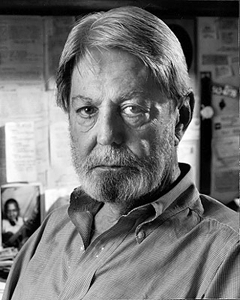 5
The following quotation is very profound (deeply thought out).  Translate it into your own words:

 “Whence shall we expect the approach of danger?  Shall some trans-Atlantic giant step the earth and crush us at a blow?  Never. All the armies of Europe and Asia could not by force take a drink from the Ohio River or make a track on the Blue Ridge in the trial of a thousand years.  If destruction be our lot, we must ourselves be its author and finisher.  As a nation of free men, we will live forever or die by suicide.” 
                                                                --Abraham Lincoln
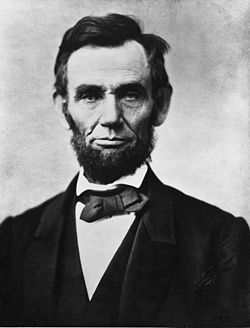 6
The word “irony” means using words to suggest the opposite of what they “seem” to mean.  Frederick Douglass had this to say about America:
 

“In thinking of America I sometimes find myself admiring her bright blue sky, her grand old woods, her fertile fields, her beautiful rivers, her mighty lakes and star-crowned mountains.  But my rapture was soon checked when I remember that all is cursed with the infernal spirit of slaveholding and wrong. When I remember that with the waters of her noblest rivers, the tears of my brethren are borne to the ocean, disregarded and forgotten.  That her most fertile fields drink daily of the warm blood of my outraged sisters.  I am filled with unutterable loathing.”
                                                                                                              
 Explain the irony in his words and then express 
 your opinion about what he said.
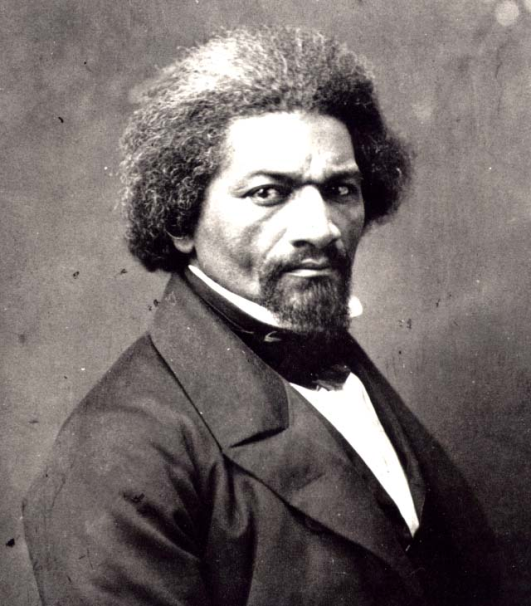 7
“There was never a moment in our history when slavery was not a sleeping serpent.  It lay coiled up under the table during the deliberations of the Constitutional Convention.  Owing to the Cotton Gin, it was more than half awake.  Thereafter, slavery was on everyone’s mind, though not always on his tongue.”   - John Jay Chapman
.
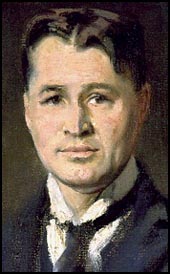 Whats does Chapman suggest should have happened at the Constitution Convention?
8
“Maintaining slavery was like holding a wolf by the ears.  You didn’t like it but you didn’t dare let it go.”  
                                            -Thomas Jefferson
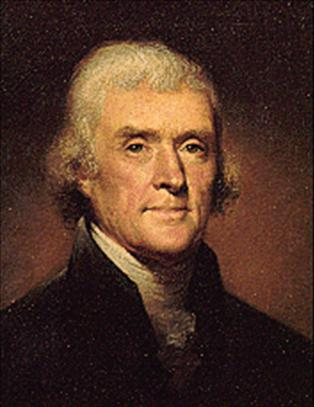 What is Jefferson suggesting?
9
“The Republicans, a new party, saw their chance and nominated Abraham Lincoln, a moderate.  His platform pledged only to halt slavery’s further spread.  
He said: 

 “On that point hold firm, as with a chain of steel.  Those who deny freedom to others deserve it not for themselves and under a just God, cannot long retain it.”
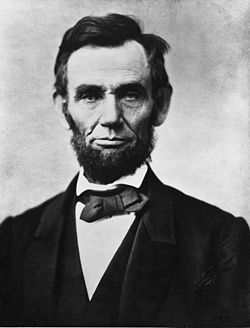 Given what Lincoln had said about slavery, why did the South not vote for him?
10
Shelby Foote:  “Southerners would have told you they were fighting for self-government.  They believed that the gathering of power in Washington was against them.  When they entered into that federation, they certainly would never have entered into it they hadn’t believed it’d be possible to get out and when the time came that they wanted to get out they thought they had every right.  Southerners saw the election of Lincoln as a sign that the Union was about to be radicalized and that they were about to be taken in directions they did not care to go.  The Abolitionist aspect of it was very strong and they figured they were about to lose what they called their ‘property’ and faced ruin.”
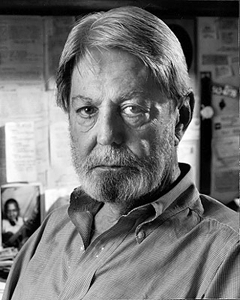 According to these words, what was the cause of the Civil War?
11
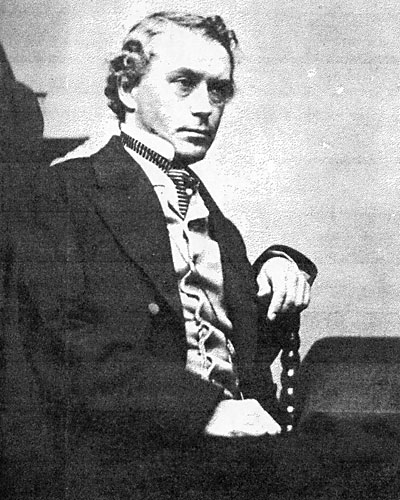 In speaking of the states that                   
                                        seceded from the Union, George 
                                        Templeton Strong said: 


“The self-amputated members were diseased beyond immediate cure and their virus will infect our system no longer.”

What does such a statement do for the idea of a reconciliation between the North and South after the war?
12
Speaking directly to the South, Lincoln said: 
  
 “…Though passion may have strained, it must not break our bonds of affection.  The mystic chords of memory, stretching from every battlefield and patriot grave, to every living heart and hearthstone all over this broad land will yet swell the chorus of the Union when again touched, as surely they will be, by the better angels of our nature.”

Please explain this statement.
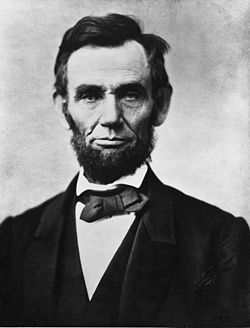 13